2020 IPPC NROs Workshop
Recommendations from 2019 NROs workshop
Detailed explanation for using the NRO tool on IPPC website.
Hands-on training and exercise were particularly useful for countries that have never use the system before; 
Provide more user-friendly interface and make data easily accessible; 
Real time notifications on reports through sms, app, etc;
Add a notification to country editors; 
Develop a movie tutorial about NROs;
Include word version of all standards to facilitate coping text.
New Recommendations?
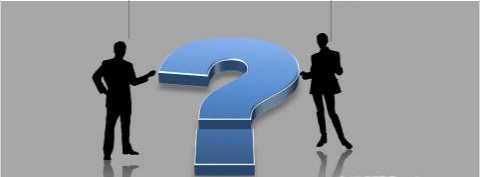 Recommendations from 2020 NROs workshop
Provide a recommended list of laboratory to facilitate the identification and diagnostic of pest

Established an alternative contact points
Contacts
IPPC Secretariat

Email: ippc@fao.org  

Qingpo Yang, Associate Professional Officer: Qingpo.yang@fao.org

Paola Sentinelli, IPPC Knowledge Manager: paola.sentinelli@fao.org 


Web:
www.fao.org
www.ippc.int
www.fao.org/plant-health-2020
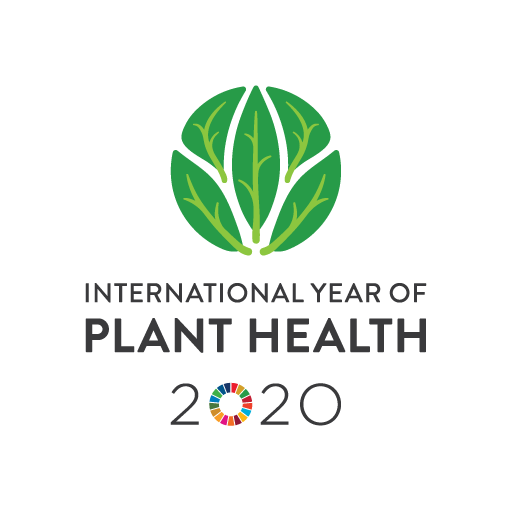 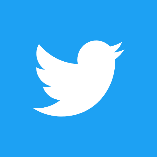 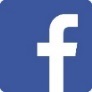 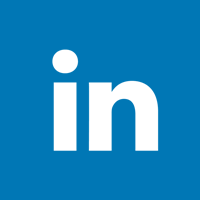 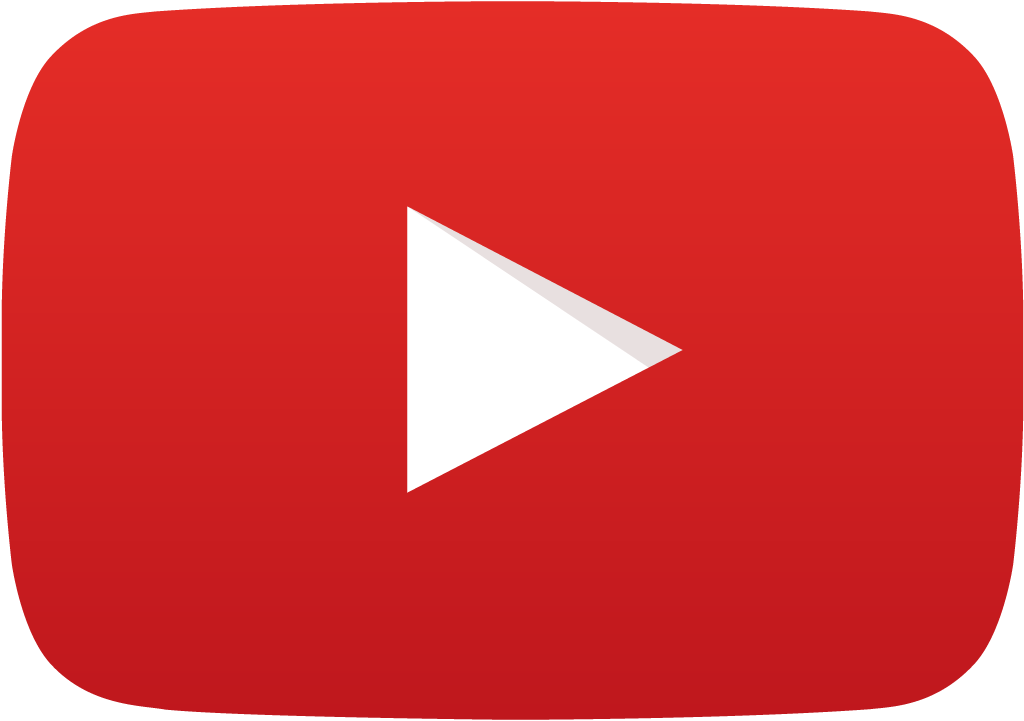